The emotional face and the sociology of instability
1st World Congress on Facial Expression of Emotion
António Pedro Dores (Oct. 2014)
No faces in society
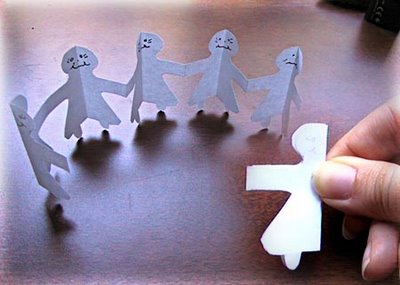 Faces out of society
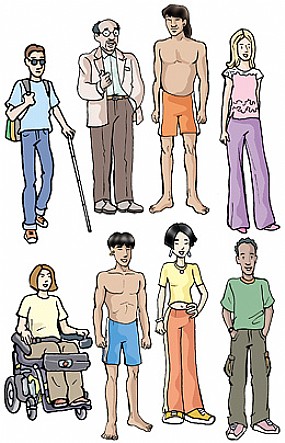 WHAT FOR 
DO ONE NEED SOCIOLOGY HERE?
Argument
There is a problem with social sciences disciplines: they do not communicate to each other (and beyond) 

The problem´s name: centripetal policy

There is the time to reverse it – we need centrifugal sciences policies
Two parts
I -  What are sciences useful for?

II – A sociological contribution for 
conceptualization of emotion
Cartesian social utopia
deity - norms
God´s face
faces down
Political face
faces down
society
Communities' faces
face up
People´s multiple faces
face up
psycho-biology
Is there society at all?
“There is no such thing as society!”
Mrs. Thatcher

What is the use of sociology (and humanities, and social sciences)?

Is not it economics enough to explain how weak forces emerges with strength? selfmade people
[Speaker Notes: Consumption and financial decisions drive weak decisions in strong effects, such as election can do as well]
Social sciences division
Political science – International relations
Socio-economics
Psychology – techno-sciences
Damasio´s critique to Descartes
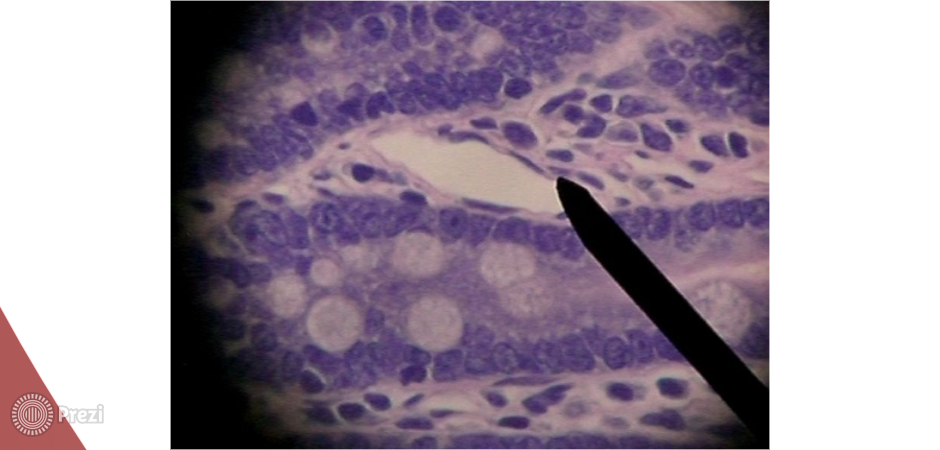 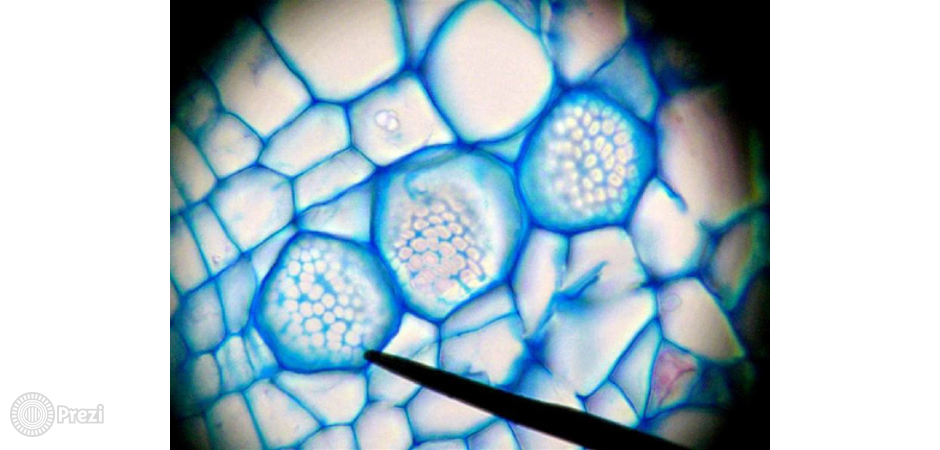 The thinking habit of 
conceive unity on 
tissues should be 
compatible with the 
autonomy of cells
Social critique to biology
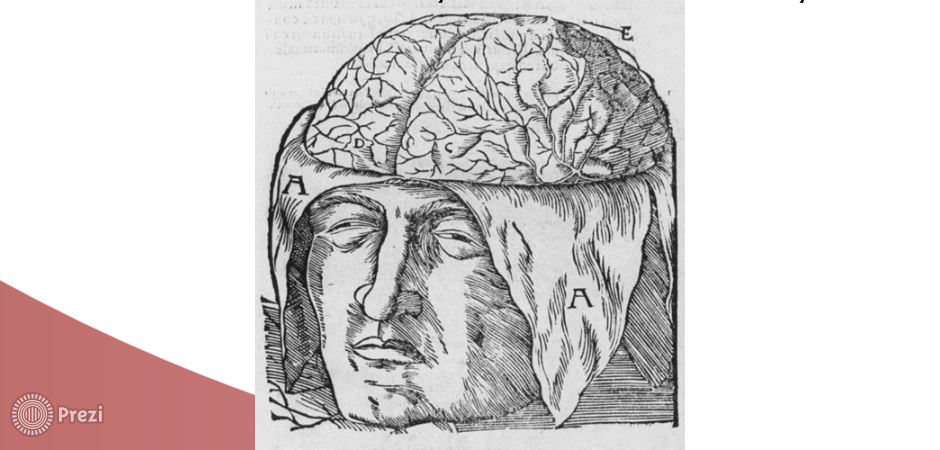 Tissues and organs struggle for life 
as much as societies do.

“O povo unido jamais será vencido”
“United, no one ever defeat us”

Difficult it is, life depends on unity.  
Still, one lives. How it happens?
[Speaker Notes: INERTIA – SOCIAL ORDER – BORDIEU

Background for evolution]
Societies of matter
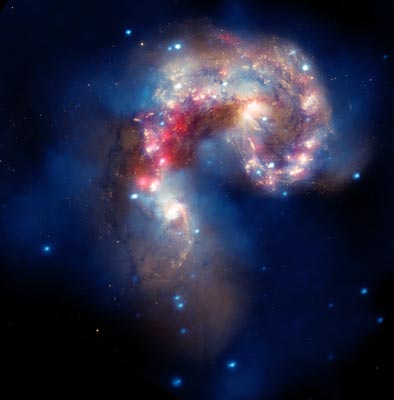 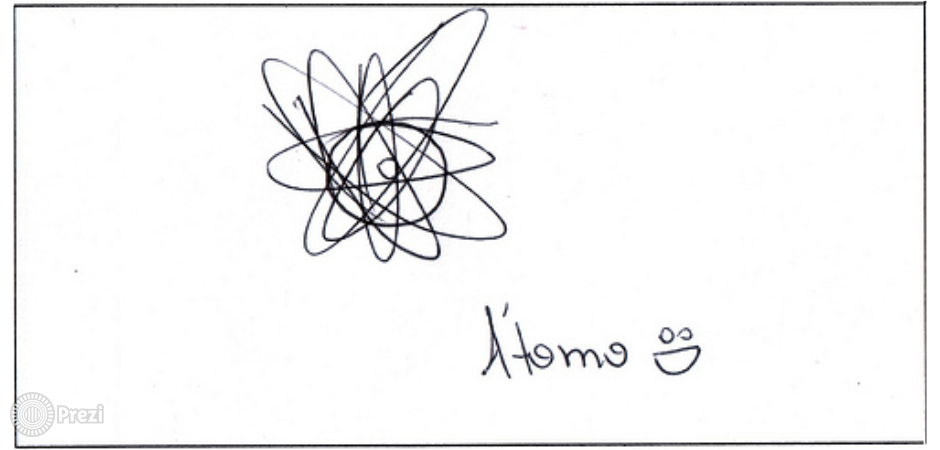 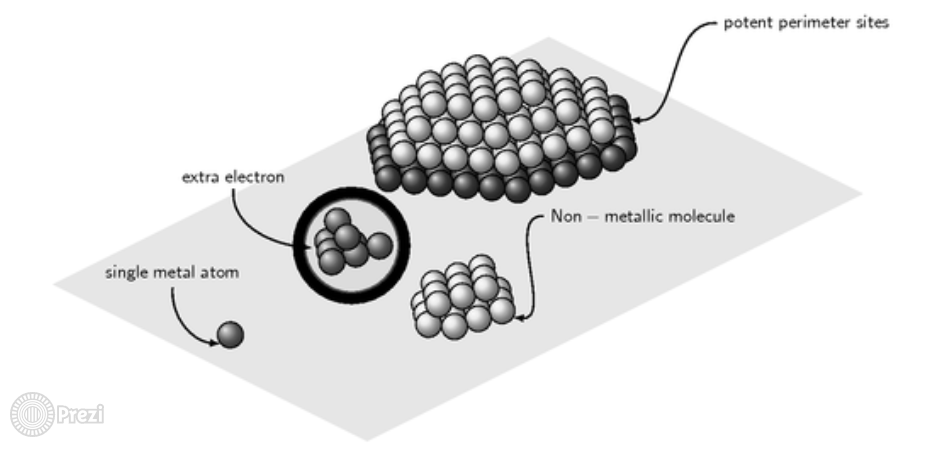 Instable non living 
societal organizations 
of matter (cybernetics;
artificial intelligence )


Be it micro, meso or 
cosmic dimensions 
(weak are strong)
[Speaker Notes: Weak atoms can be broken. They release inertia strength
Strong nebulae can be traced and travelled deep inside without much danger]
What is social instability?
1st (weak) individual consciousness of instability desires (strong) social stability
2nd much weak energy is spent to avoid instability, both by bodies and societies
3rd saving self energy can spend a lot of bond´s energy (from society, slaves, nature)
4th to deal with instability is a evolutionary social challenge (resources; war; global warming)
What do we need?
Weak and strong energy from cosmos:
strong inspiration (science as wisdom) – to protect us from centripetal policies; 
weak efforts – to claim from out of the human sphere ecologically healthy energy to organize life better.
We need centrifugal sciences to produce moral-ecological energies for life on Earth.
Out of centripetal policy
Along with hipper specialization draw by state-corporate labeling interests, one need to develop a transversal treadmill across sciences and humanities for social sciences survival sake

That is the time for centrifugal sciences and crossing concepts (such as weak and strong forces: emotions and bonds)
II PartSocial sciences contributions
Thomas Scheff definition of social emotion:

Bodies feel deep inside threatens to the social bonds
Bodies produce shame emotions to deal with social threats to their social bonds
[Speaker Notes: How bodies feel threatens? Mimesis and recursively

Emotions supports agency and do sign society about the existence of treats]
Enlargement of the concept
Emotions signal the needed for social change
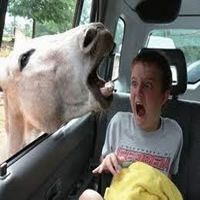 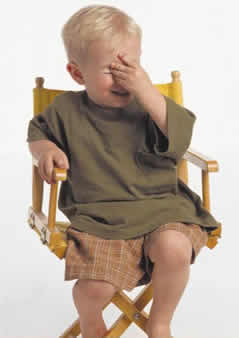 Freezing individual fear
Freezing individual shame
Modes of behavior: violent and civilized
Physical Action
Fear
Communi-cation
Shame
Social discrimination against social instability
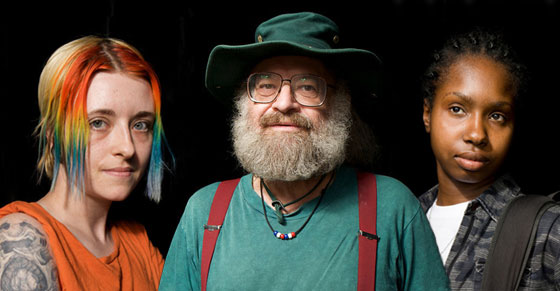 Who is struggling for life?
Who cannot communicate?
Said
Done
Being
The nature of human sociability
Shame
Fear
of breaking the law
of social isolation
Well being
shame and fear of bad shape (death)
Sociology of instability
Different social situations claim for different faces on the same person (weak characters)
Historical situations claim for different faces of the same society (strong norms)

Conservation of humanity claim for change of society bonds and levels of energy consumption
The end
http://iscte.pt/~apad

http://iscte.pt/~apad/estesp

http://prezi.com/nquya3t7_bwf/espirito-e-sociedade
racionalização
racionalização
reclamação direitos
reclamação direitos
Controlo
Exclusão
fechamento
fechamento
criminalização
criminalização
revolução
revolução
institucionalização
institucionalização
Justiça social
Dinâmicas Sociais e Modernização
ciclo de solidariedade
ciclo emancipatório